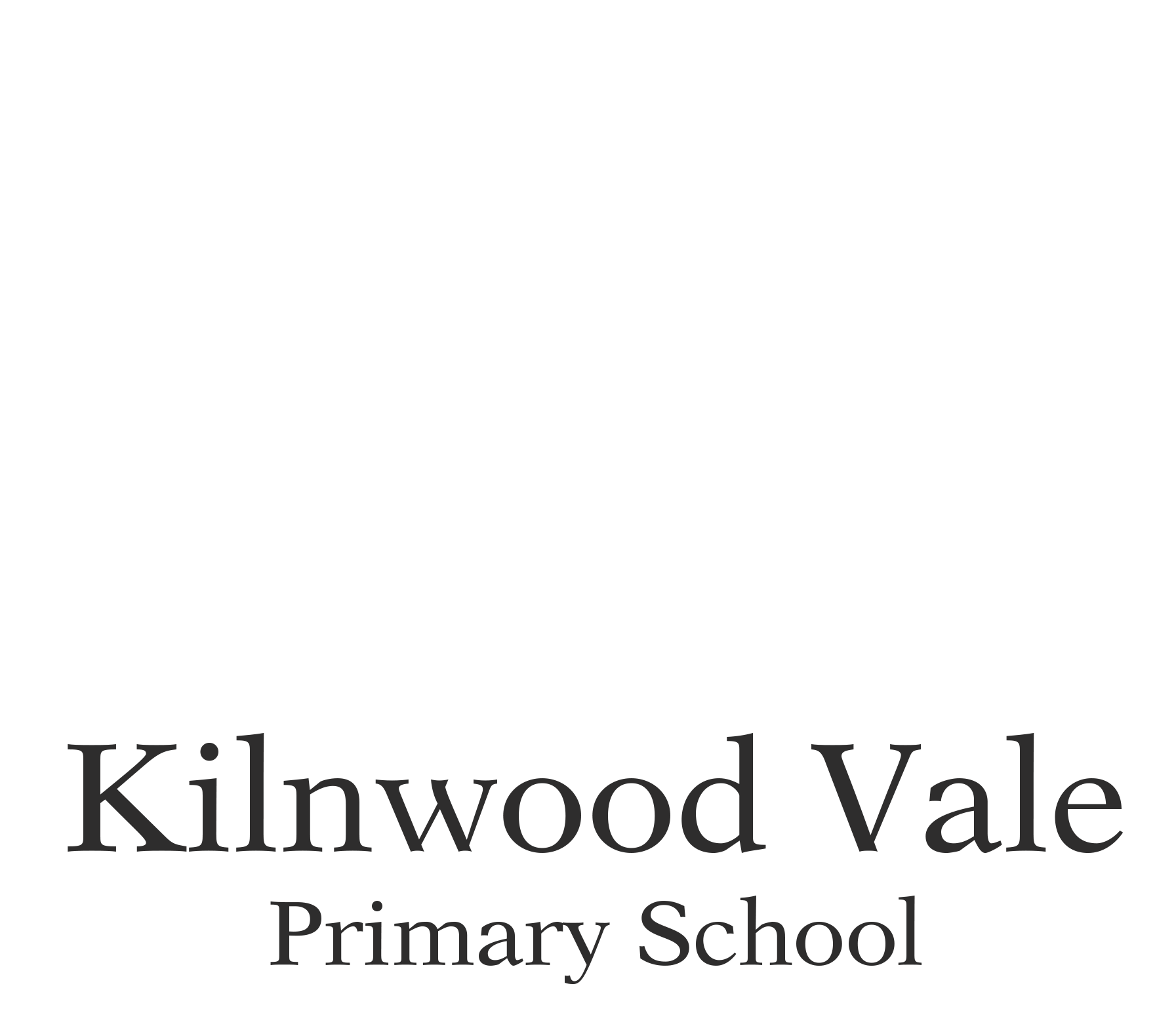 We are currently 
Recruiting….
Before and/or Afterschool Club Manager
Closing date: 01 November 2024 

Before and/or Afterschool Club Playworker
Closing date: 01 November 2024

Term time, part time hours. 
Apply: https://www.eteach.com/careers/kilnwoodvaleschool
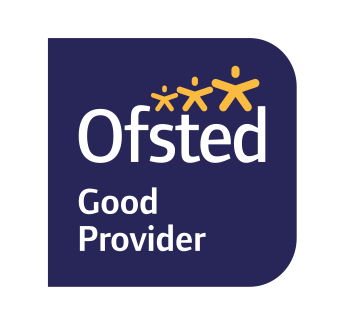 For more information visit
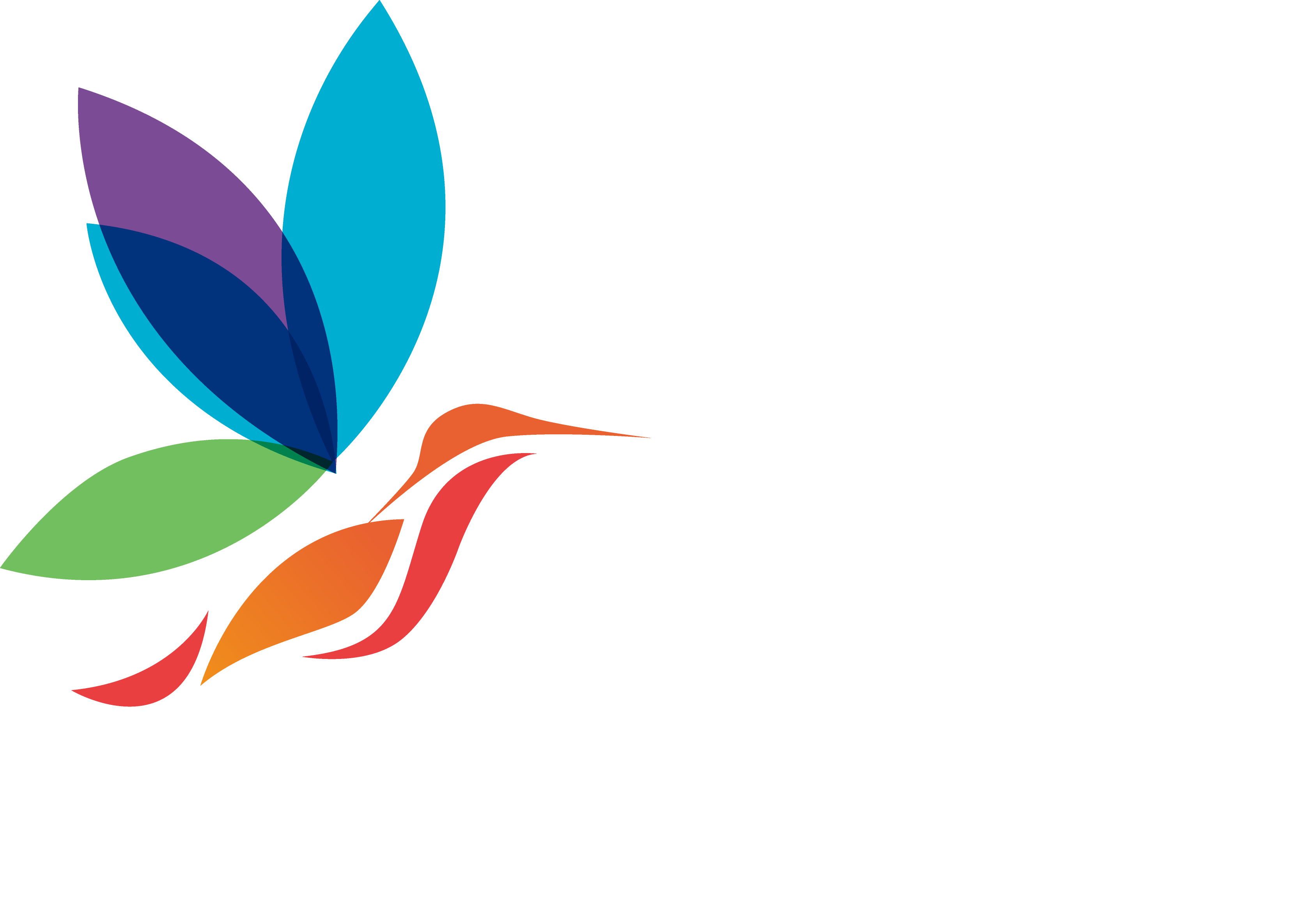 https://www.eteach.com/careers/kilnwoodvaleschool